Support Vector Machine
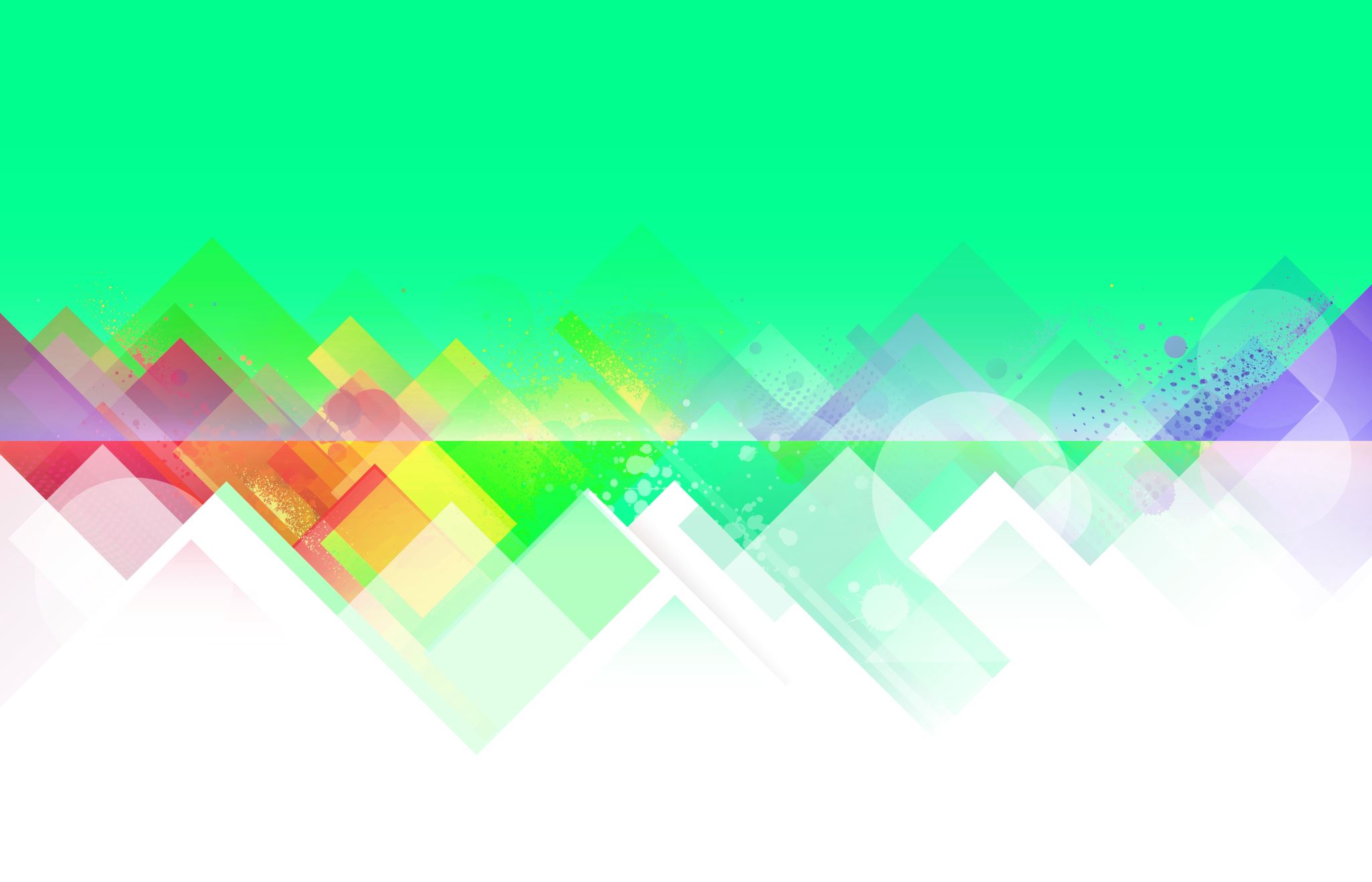 By: Alexy Skoutnev
Mentor: Milad Eghtedari Naeini
Support Vector Machine Basics
Supervised learning technique used for classification and regression analysis
	- Input of train data (with known response variable)
	- Creates a decision boundary between data points
	- Separates data into distinct sets
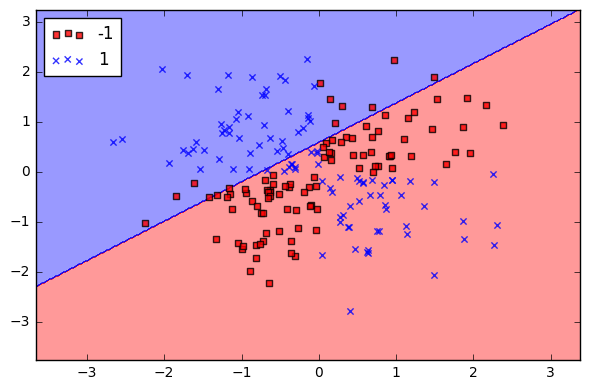 Support Vector Machine Hyperplanes
Maximum-margin Classifier
Creates separating hyperplane that is farthest from the first closest training observation
There is a boundary between the sides of the hyperplane and the width is known as the “margin”, which is maximized
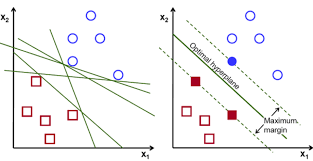 Support Vectors
We find that observations that lie on the margin, or those who violate the margin, are the only observations that affect the hyperplane
Observations that lie on the correct side of the margin do not influence the hyperplane at all
These observations on the wrong side of the margin are called “Support Vectors”
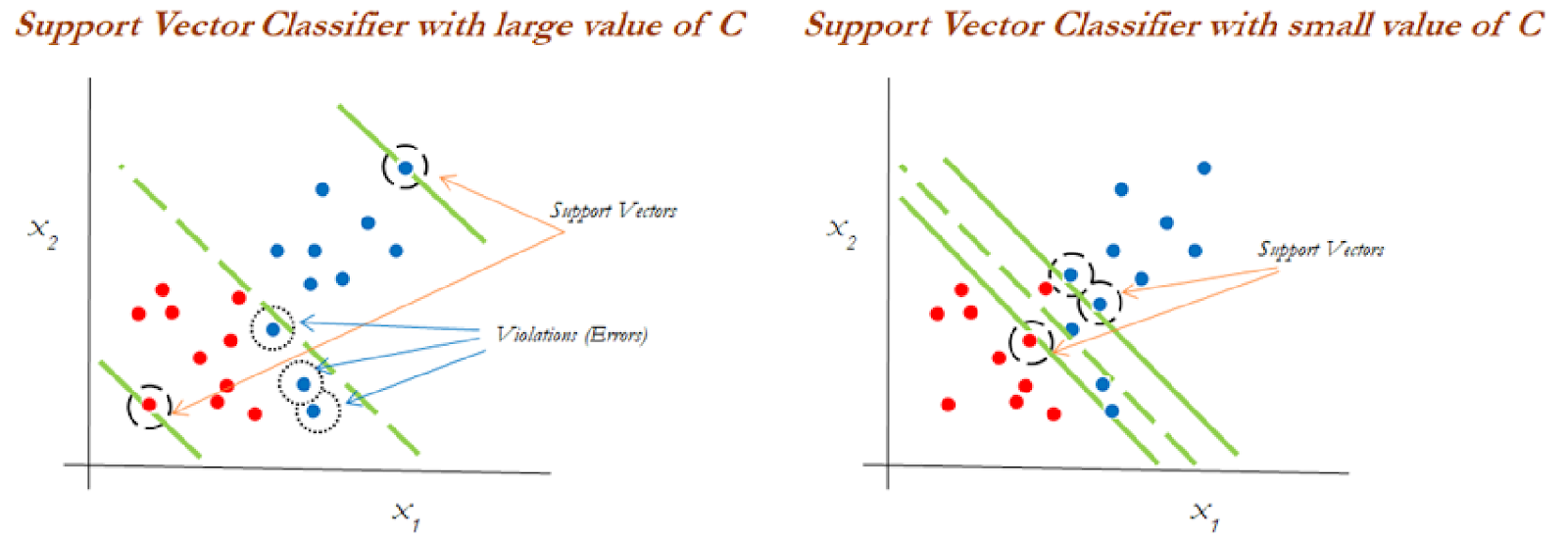 Creating the Maximum Margin Hyperplane
Support Vector Classifiers
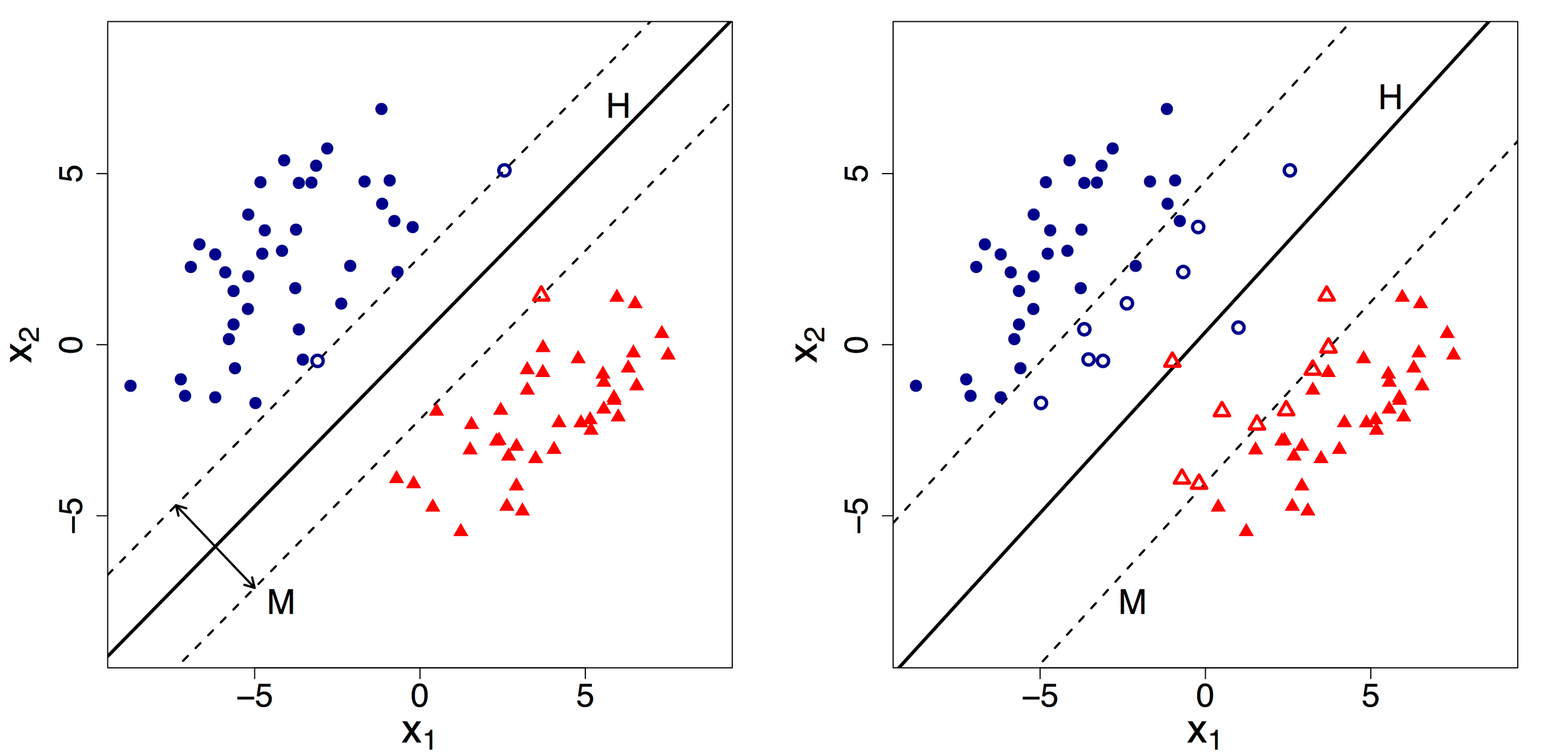 Support Vector Classifiers Optimization
Support Vector Classifiers Optimization
C is treated as a tuning parameter
C balances the bias-variance trade-off seen in the dataset
Small Tuning Parameter
 Narrow Margins
 Few Violations
 More Biased
 Less Variance
Large Tuning Parameter
 Wider Margins
 More Violations
 Less Biased
 High Variance
Support Vector Machine
Support Vector Machine is an extension of support vector classifier
Support Vector Machine expands the feature space by introducing kernels
Kernels removes the computational requirements for higher dimension vector spaces and allows us to deal with non-linear data 
There are three common types of kernels: linear, polynomial, radial
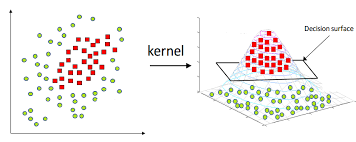 Support Vector Machine Optimization
Generalization of Kernels
Generalization of Kernels
Using Support Vector Machine in R
I used a dataset named spam7 that contains data whether an email is spam or not
The 6 predictors of the dataset were  
crl.tot: total length of words in capitals  
dollar: number of occurrences of the \$ symbol
bang: number of occurrences of the ! symbol
money: number of occurrences of the word ‘money’ 
n000: number of occurrences of the string ‘000’  
make: number of occurrences of the word ‘make’
The response variable “yesno” was the indication whether it is spam or not
- yesno: outcome variable, a factor with levels n not spam, y spam
Sorting Train and Test data in R
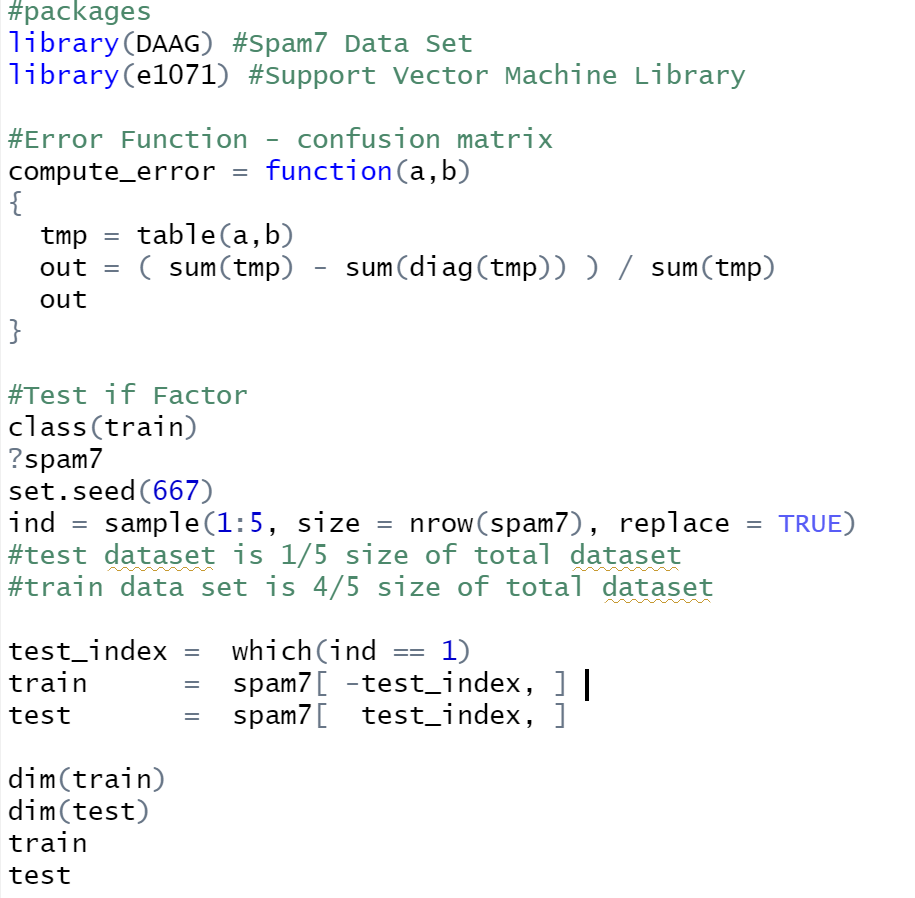 First Prediction of Support Vector Machine Code
Support Vector Machine Code
#SVM Model
svm.spam = svm(yesno ~ . , data = train, kernel = 'linear', gamma = 1, cost = 1e5) 
summary(svm.spam)
svm.spam$index
ypredict_1 = predict(svm.spam, test)
table(predict = ypredict_1, truth = test$yesno)
#Error of prediction
svm_svm_error = compute_error(test$y, ypredict_1) 
svm_svm_error
Result
1399 Support Vectors
Linear Kernel
A confusion matrix is a table that displays the incorrect matches between the actual response and predicted response





From the confusion matrix, we can calculate the test error which are the diagonal points 19 and 153 over the total number of data points
We received a test error of 18.65%
Tuned Support Vector Machine Code
R supports many tuning functions to reduce the test error in our models

Tuned Code
#Tuned model through cross validation
tune.out=tune(svm ,yesno ~ . ,data=train ,kernel = 'linear', 
              ranges=list(cost=c(.0001, 0.001, 0.01, 0.1, 1,5,10,100), gamma = c(0.001, 0.01, .1, 1) ))
tune.out
summary(tune.out)
bestmod = tune.out$best.model
summary(bestmod)
#Prediction through test data set
ypredict = predict(bestmod, test)
table(predict = ypredict, truth = test$yesno)
#Error of prediction
svm_bestmodel_error = compute_error(test$y, ypredict ) 
svm_bestmodel_error
Result
1531 Support Vectors
Polynomial Kernel
Best parameters obtained through using tuning; cost = 100 and Gamma = 0.001 





After using our tuning function, we lowered our test error down to 14.52%
This meant that almost 9/10 predictions were correct using the support vector machine algorithm!